Friday 8th January 2020

Add fractions with the same denominator.
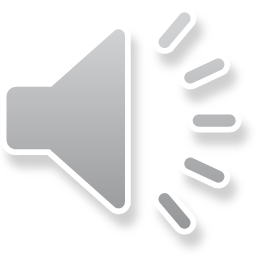 Let’s Revise!
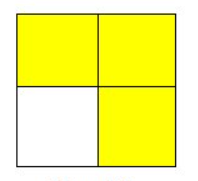 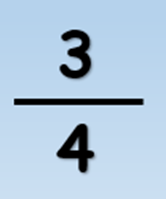 Numerator
3
3
4
4
Denominator
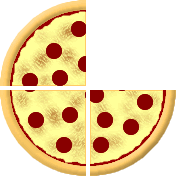 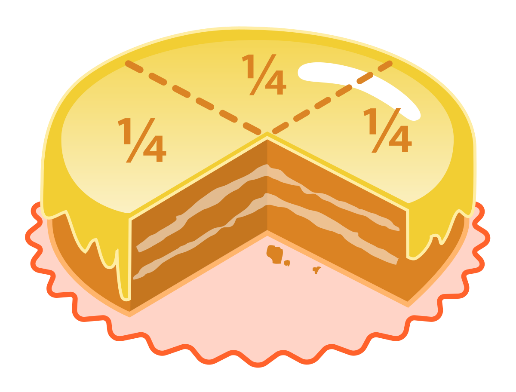 3
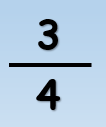 4
3
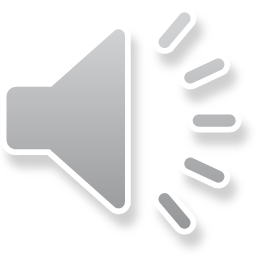 4
1
3
1 + 3
4
+
=
=
5
5
5
5
One fifth
Three one fifths
1
3
1 + 3
4
+
=
=
5
5
5
5
One fifth
Three one fifths
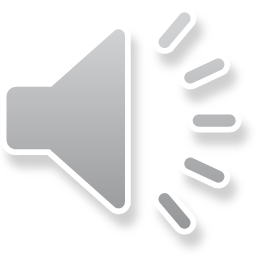 Recap
How do you add fractions when the denominator is the same?
S.C:

Identify the numerator and denominator
Calculate with the numerators
Keep the denominator the same
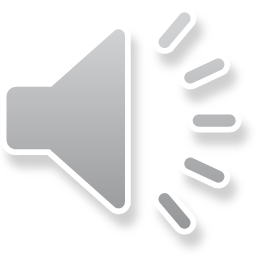 Your Turn
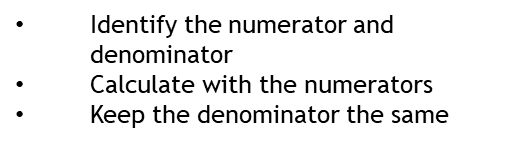 1
1
+
=
4
4
+
=
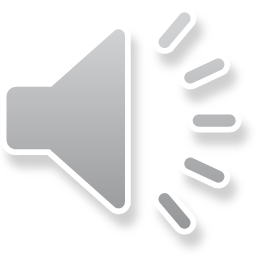 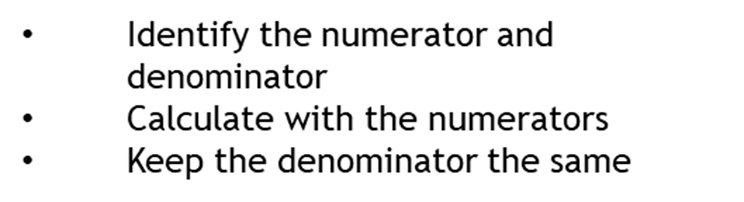 1
1
1 + 1
2
+
=
=
4
4
4
4
One quarter
Two one quarters
One quarter
+
=
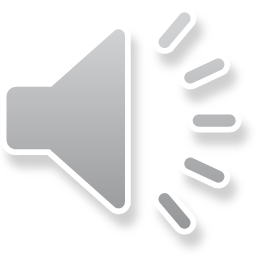 Your Turn
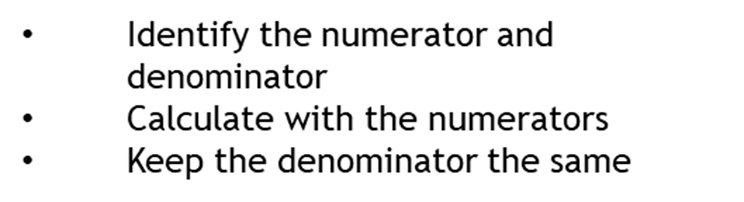 3
2
+
=
5
5
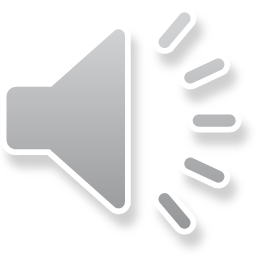 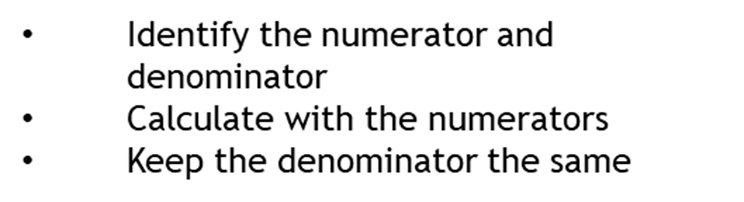 3
2
3 + 2
5
+
=
1
=
=
5
5
5
5
Two one fifths
Five one fifths
One whole
Three one fifths
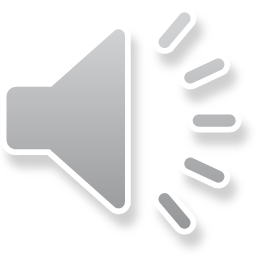 Your Turn
One mouse travels 5/8 of a metre.
The other mouse travels 2/8 of a metre.
How far do they travel altogether?
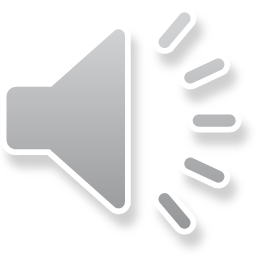 How far do they travel altogether?
2
5
5 + 2
7
+
=
=
8
8
8
8
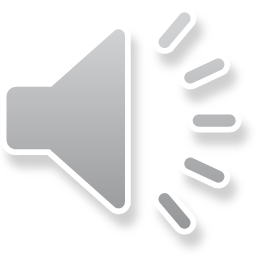 Your Turn
2
4
3
+
+
=
11
11
11
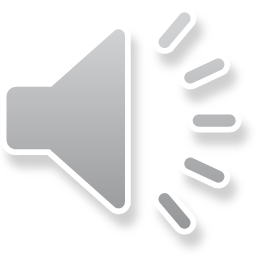 2
4
3
9
2 + 4 + 3
+
+
=
=
11
11
11
11
11
Nine one elevenths
Three one elevenths
Four one elevenths
Two one elevenths
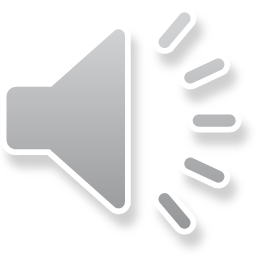 Your Turn
5
1
+
=
7
7
1
4
+
=
7
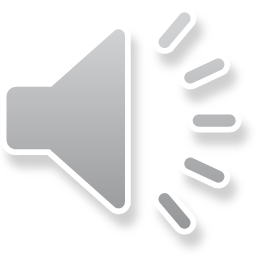 4
5
1
+
=
7
7
7
3
1
4
+
=
7
7
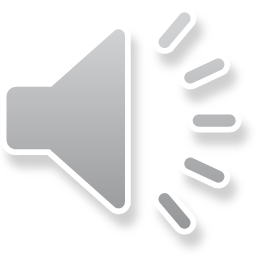 Challenge One                                                 Challenge Three





Challenge Two
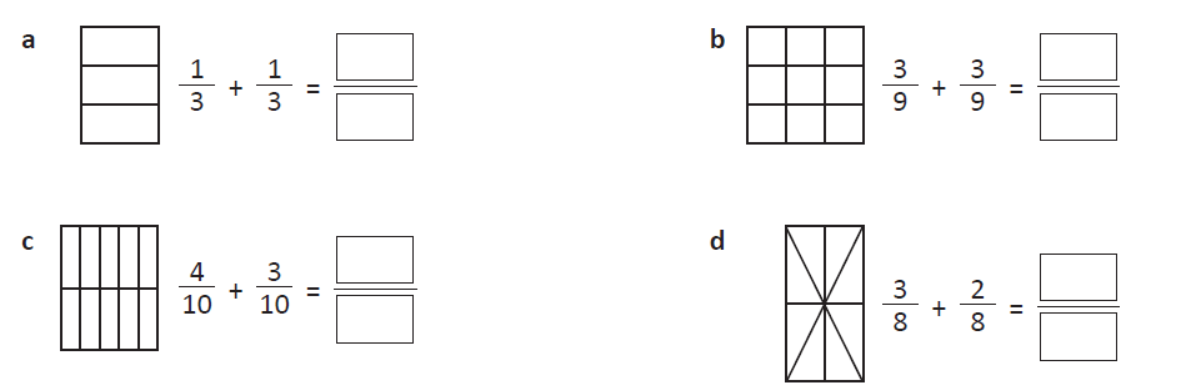 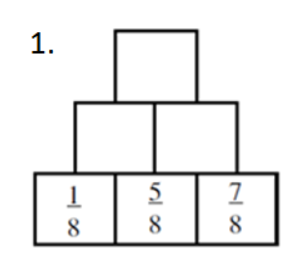 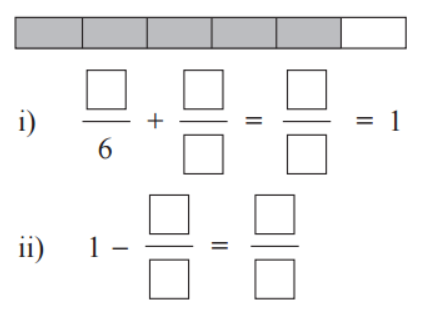 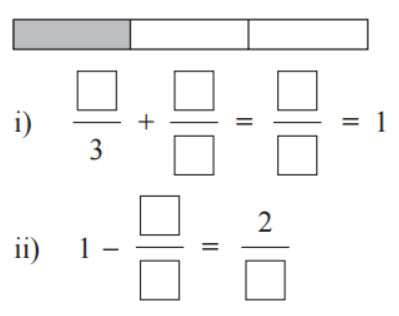 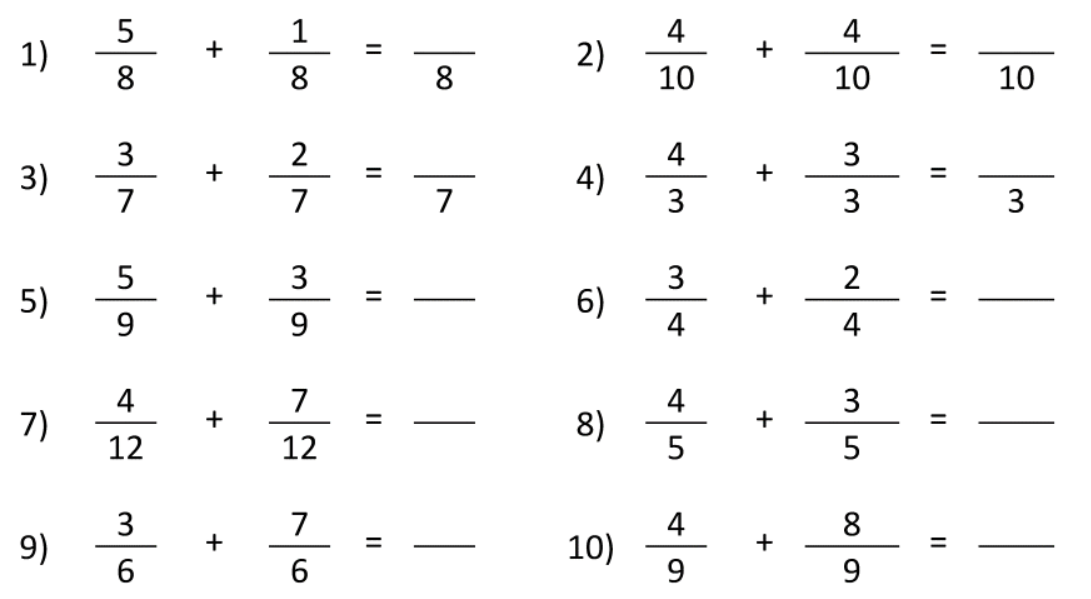 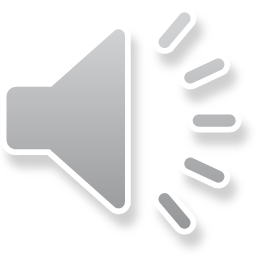 Plenary
7
+
=
9
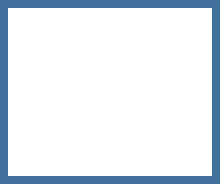 This is the answer. What could the question be?
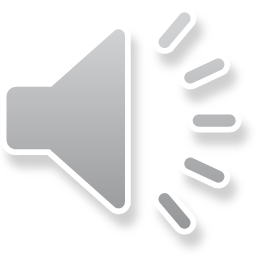 Plenary
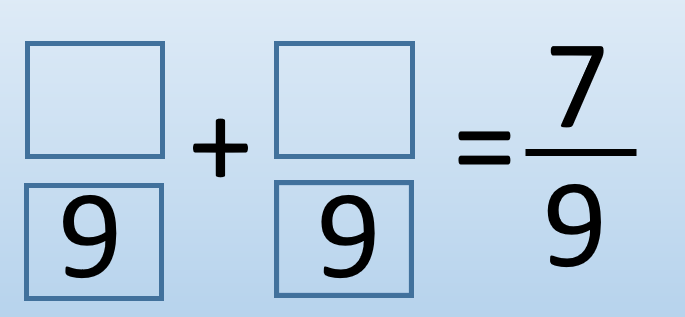 2
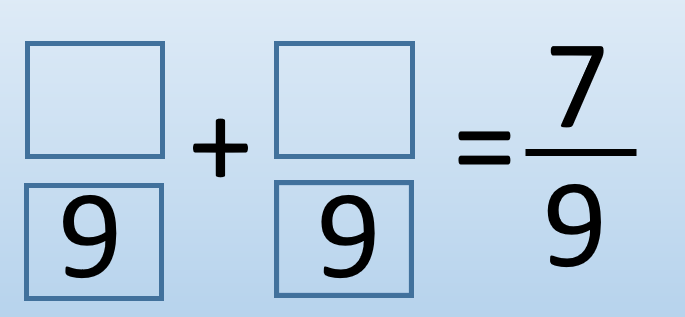 5
1
6
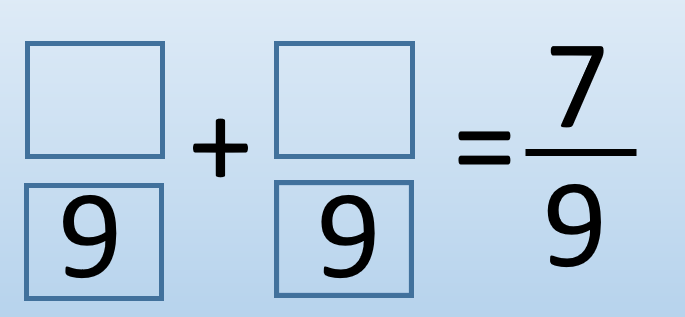 4
3
This is the answer. What could the question be?
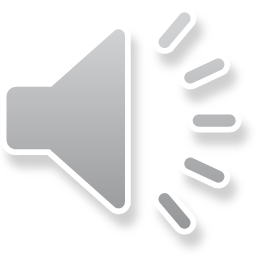 Challenge One                                                 Challenge Three





Challenge Two
Answers
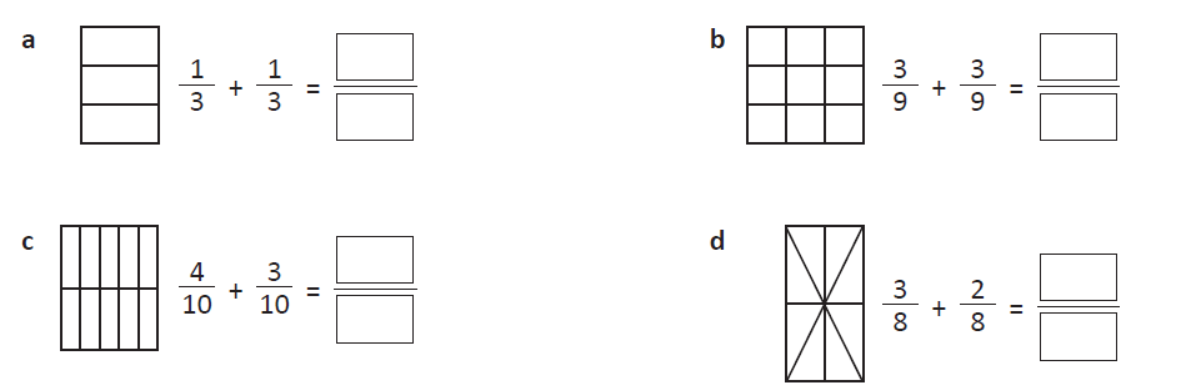 2
3
6
9
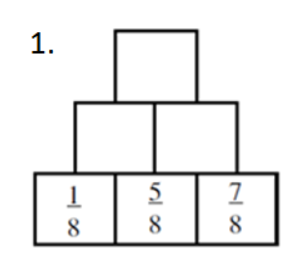 18
8
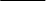 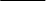 12
8
6
8
7
10
5
8
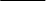 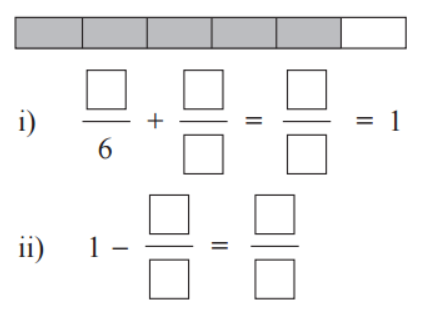 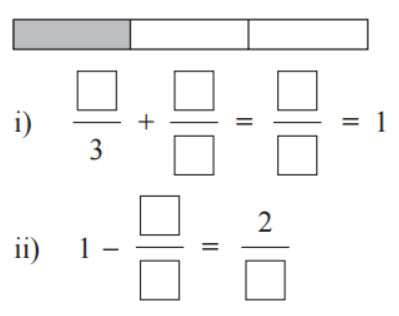 8
6
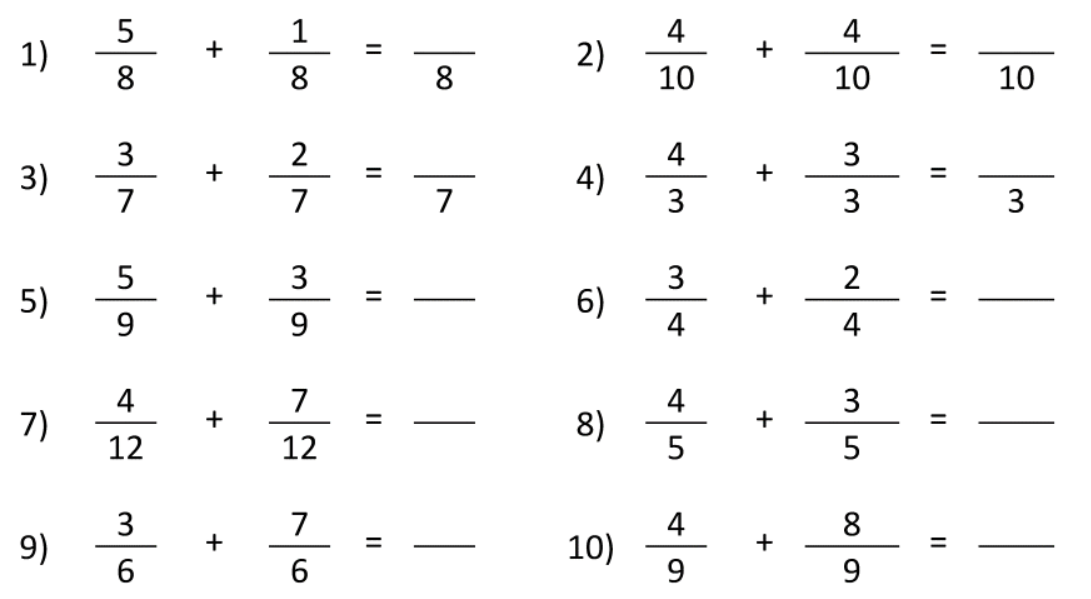 1
1
5
6
3
3
2
3
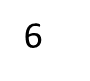 6
7
5
5
1
1
3
8
9
5
4
6
3
6
11
12
7
5
10
6
12
9